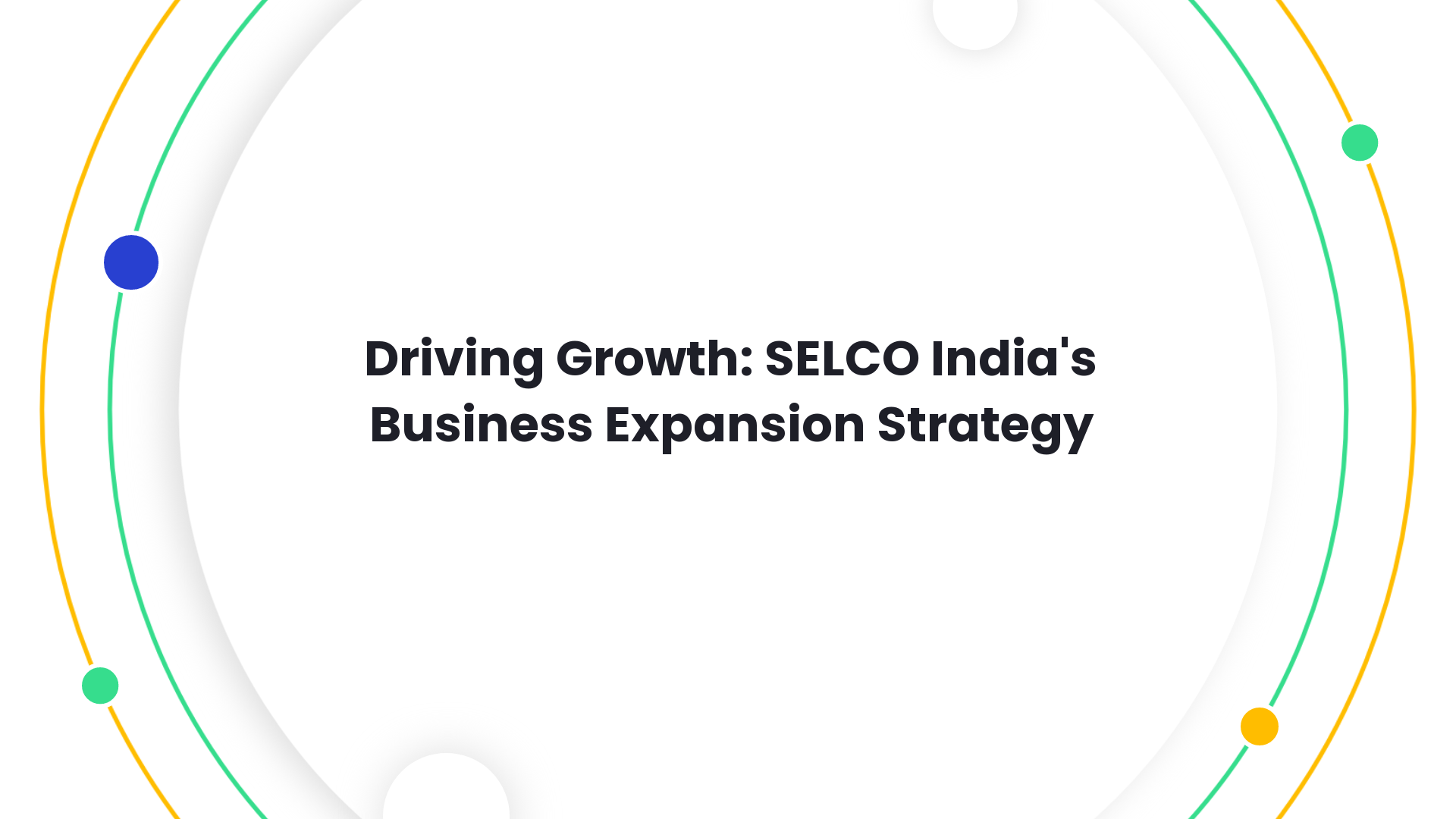 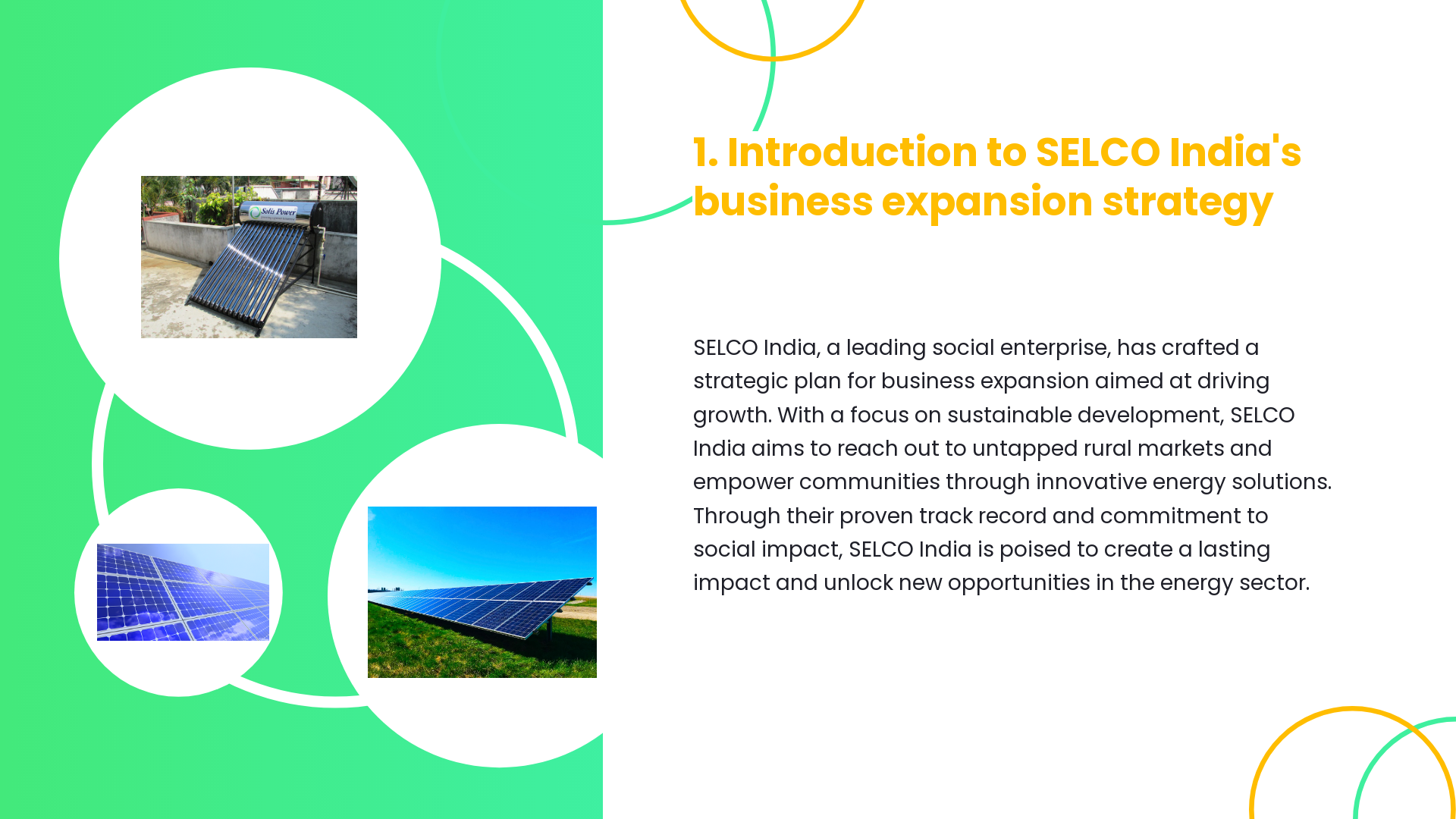 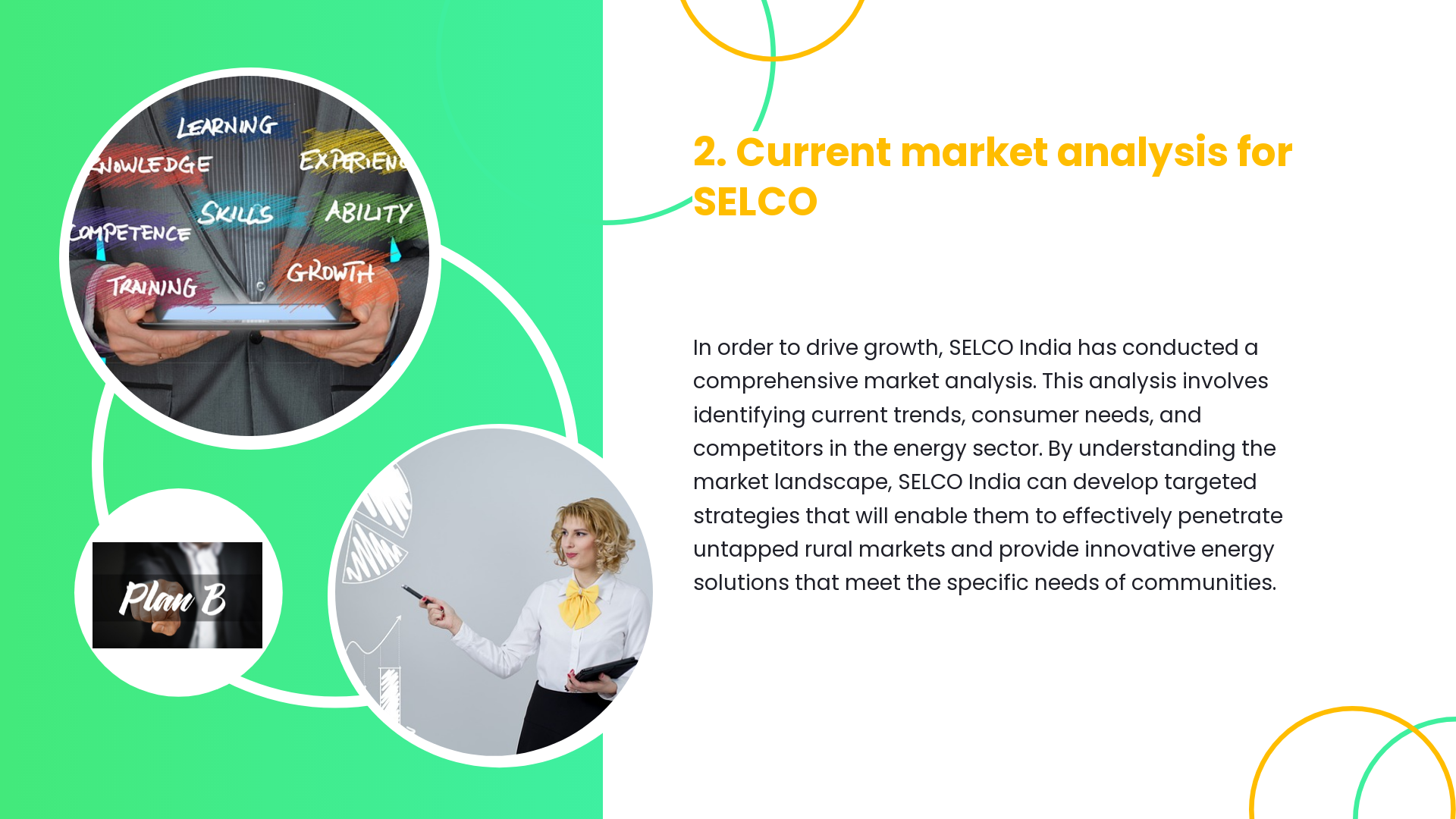 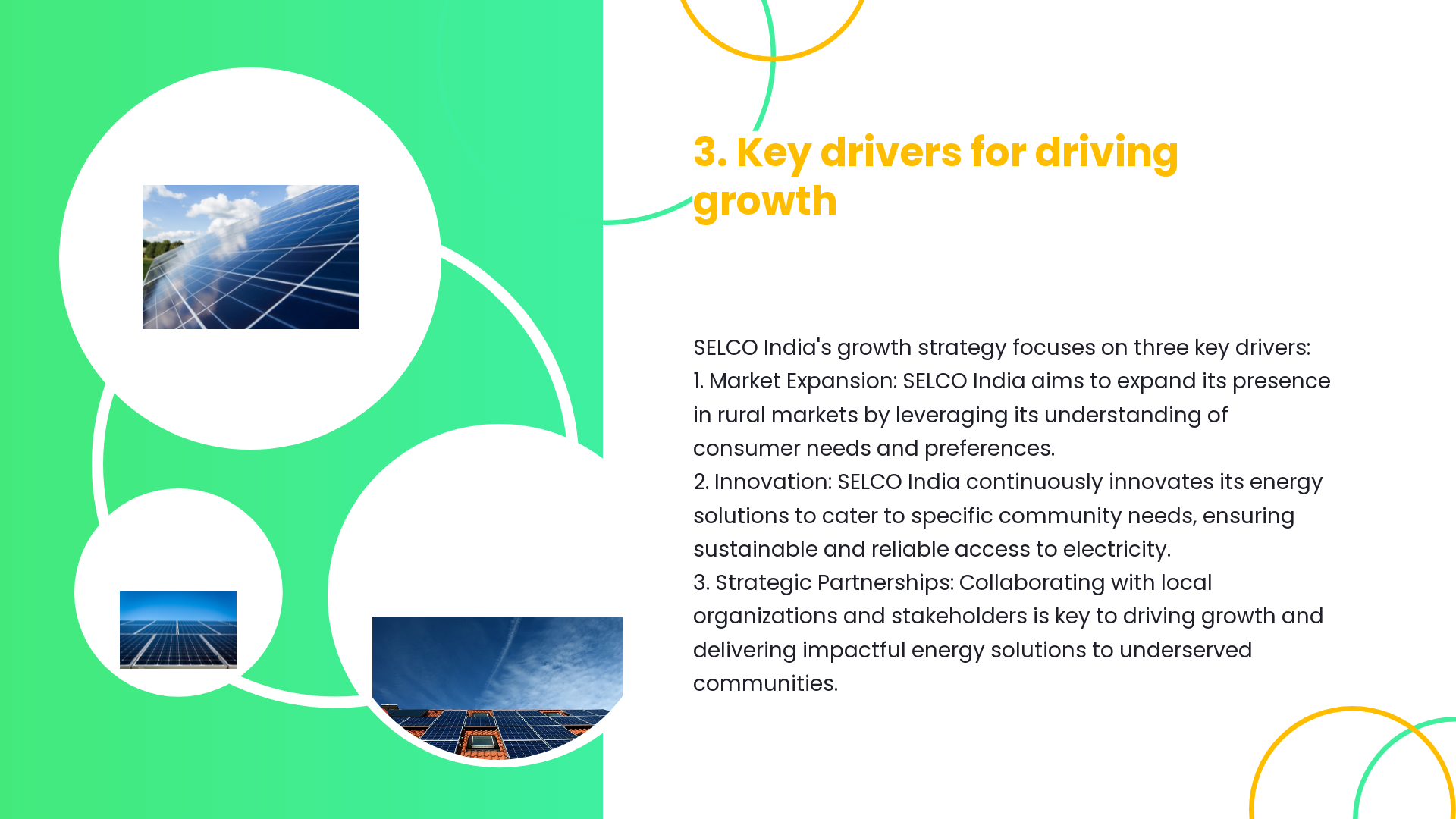 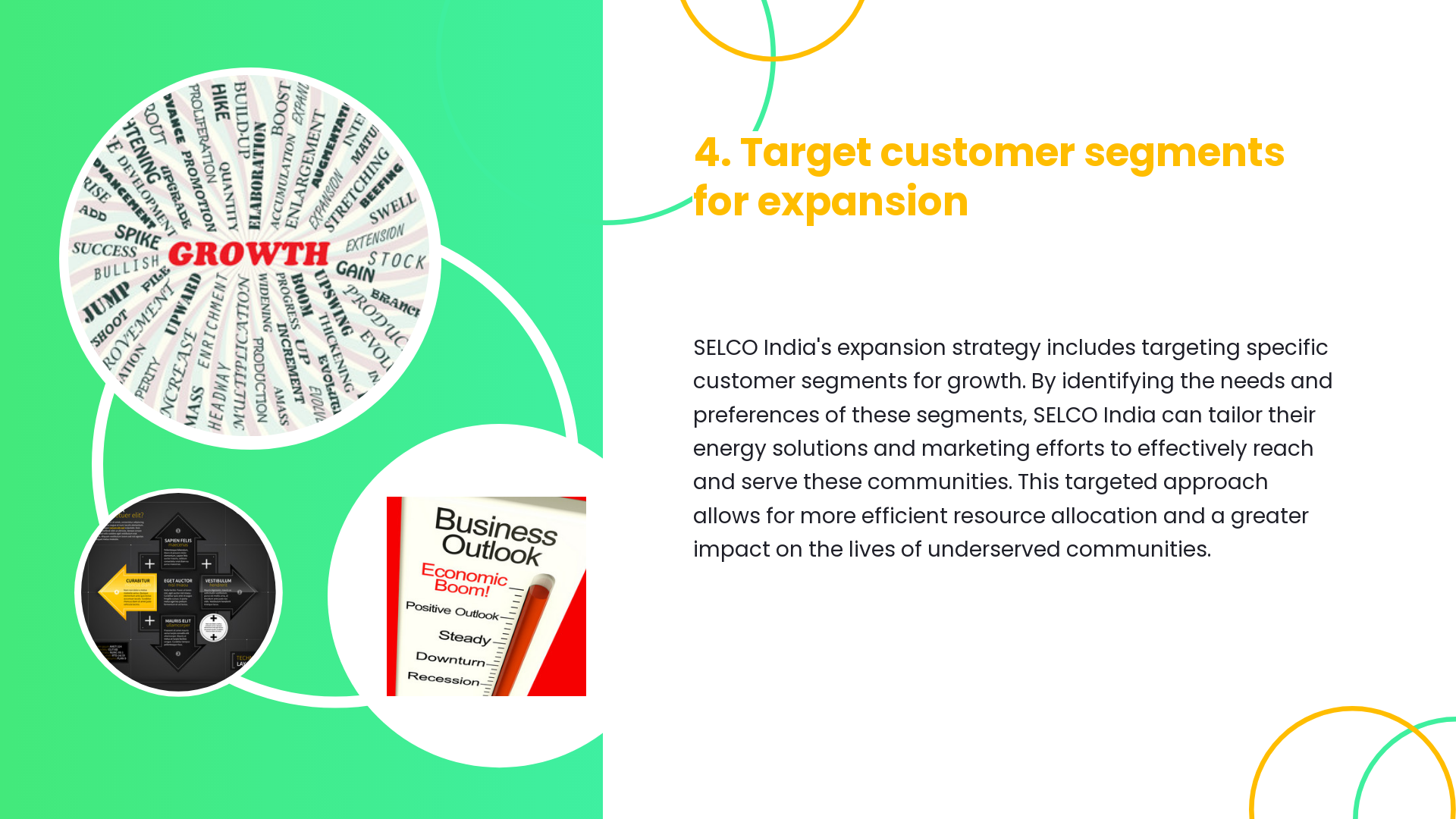 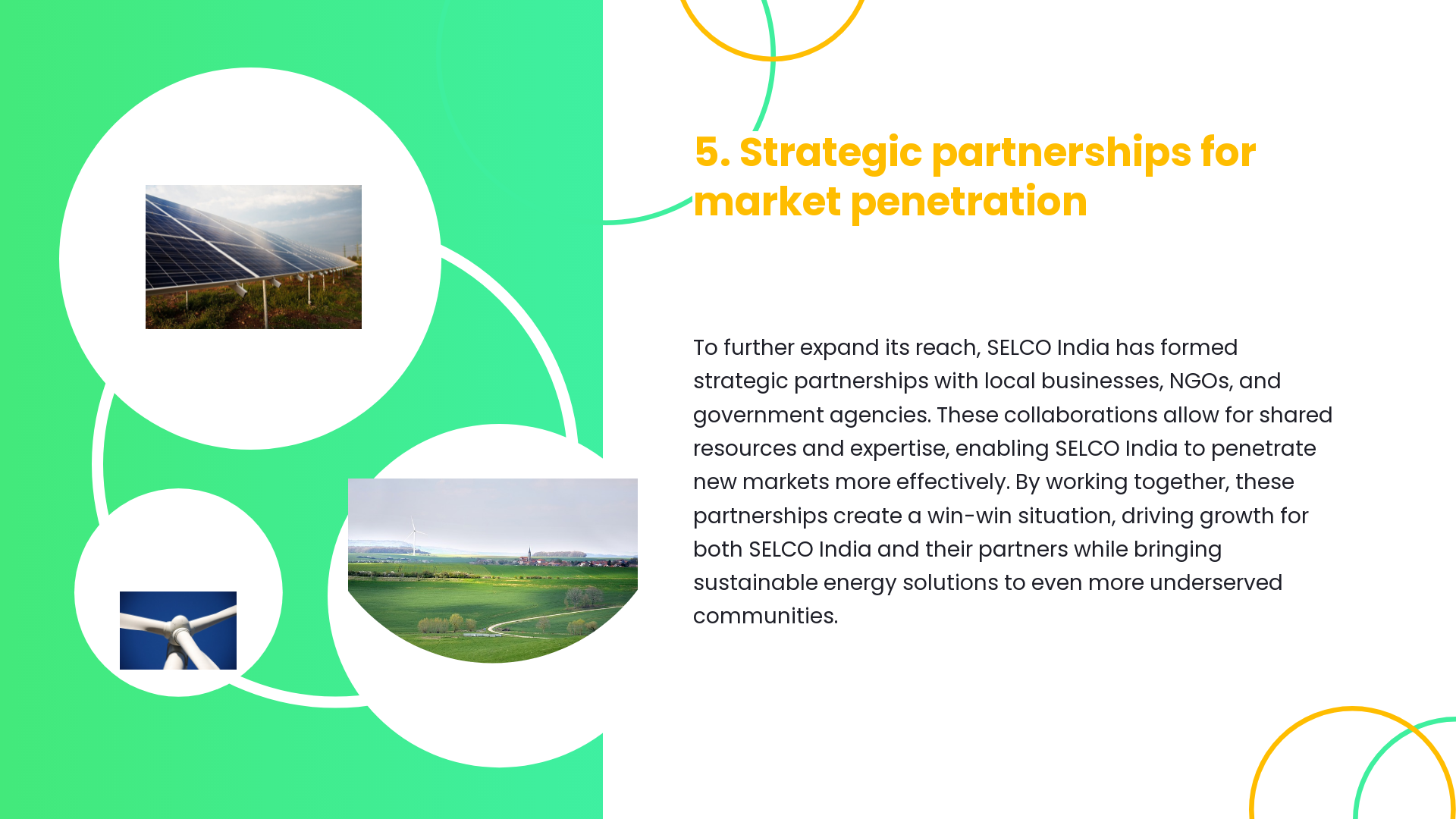 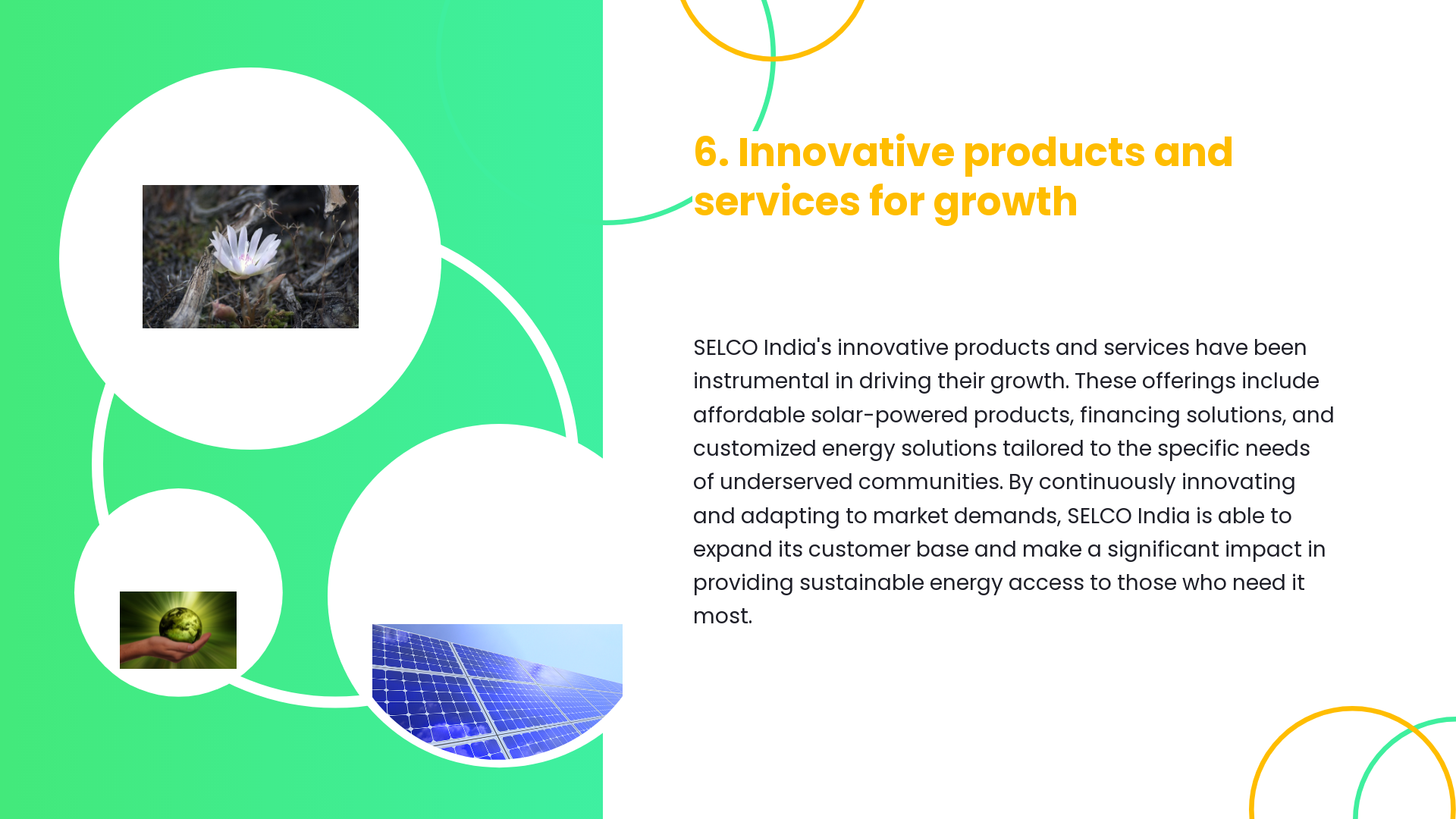 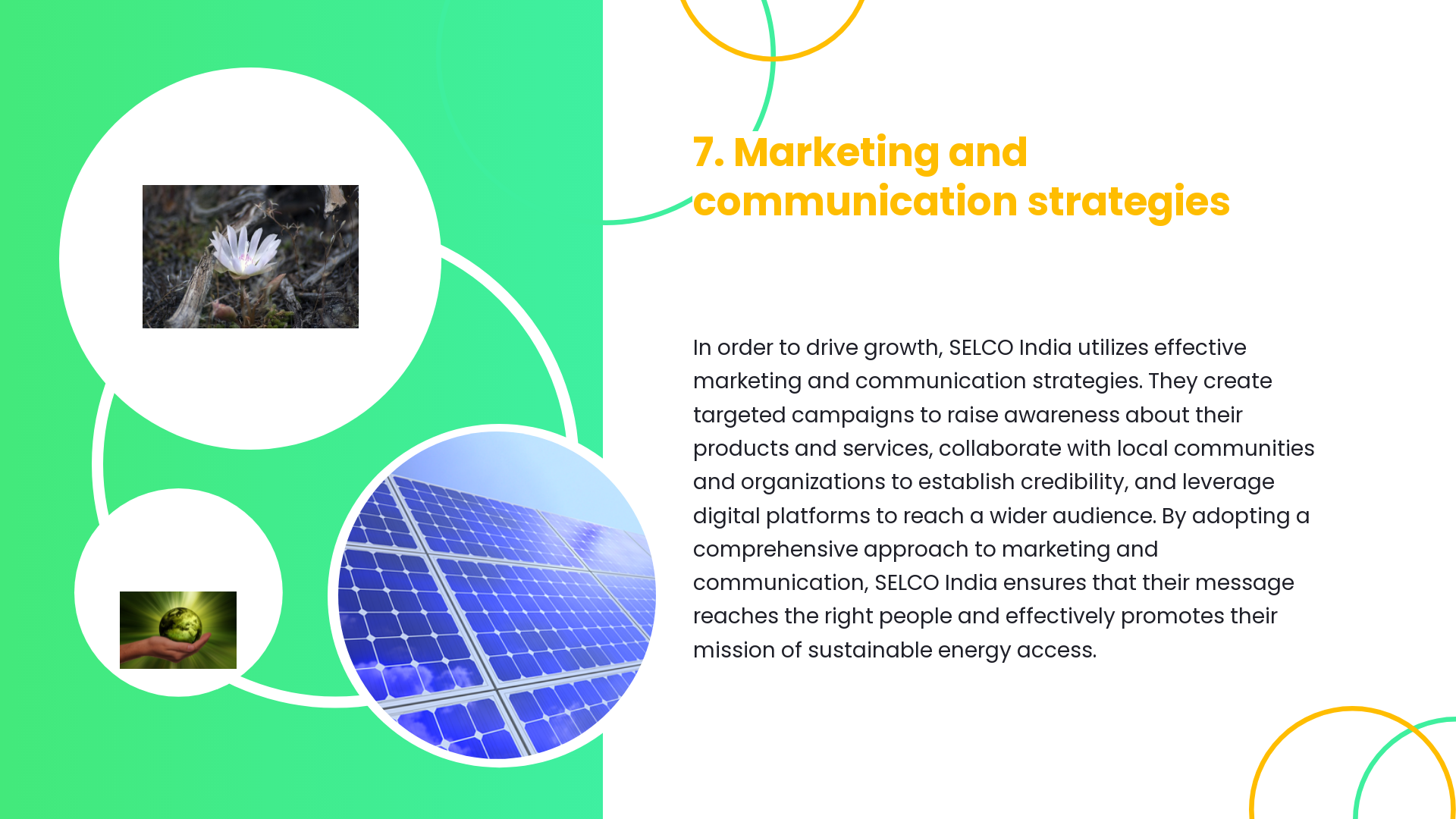 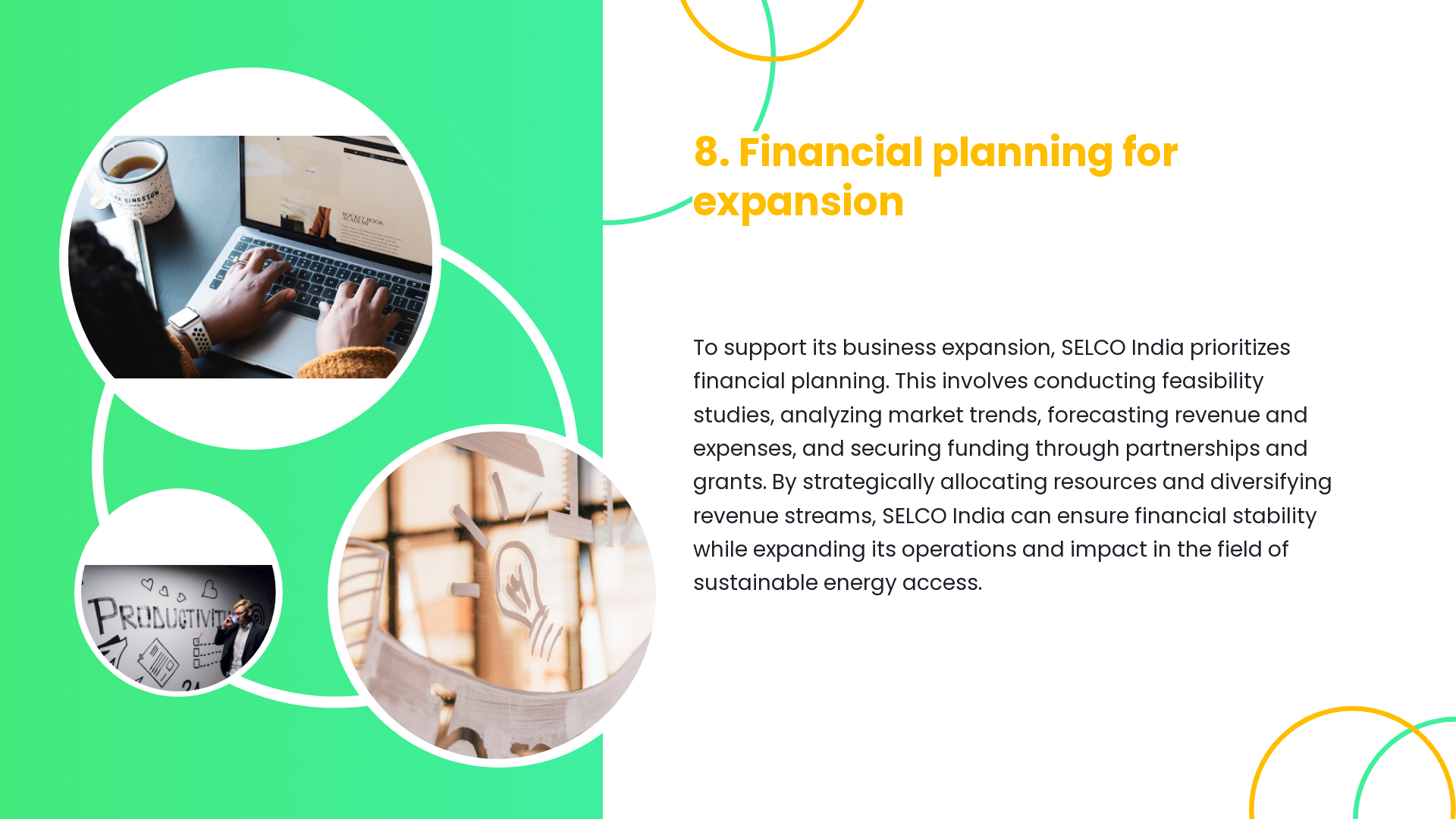 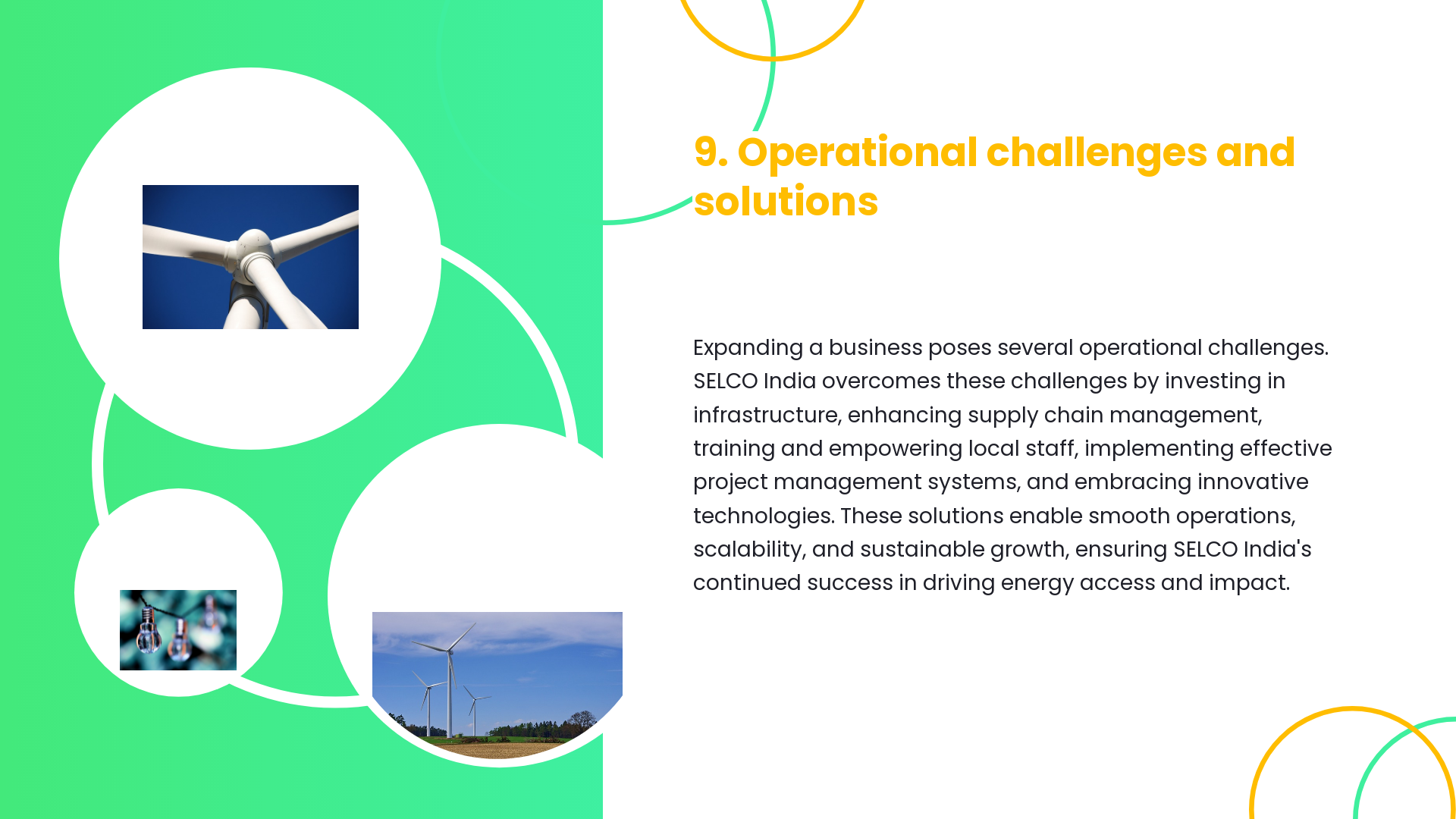 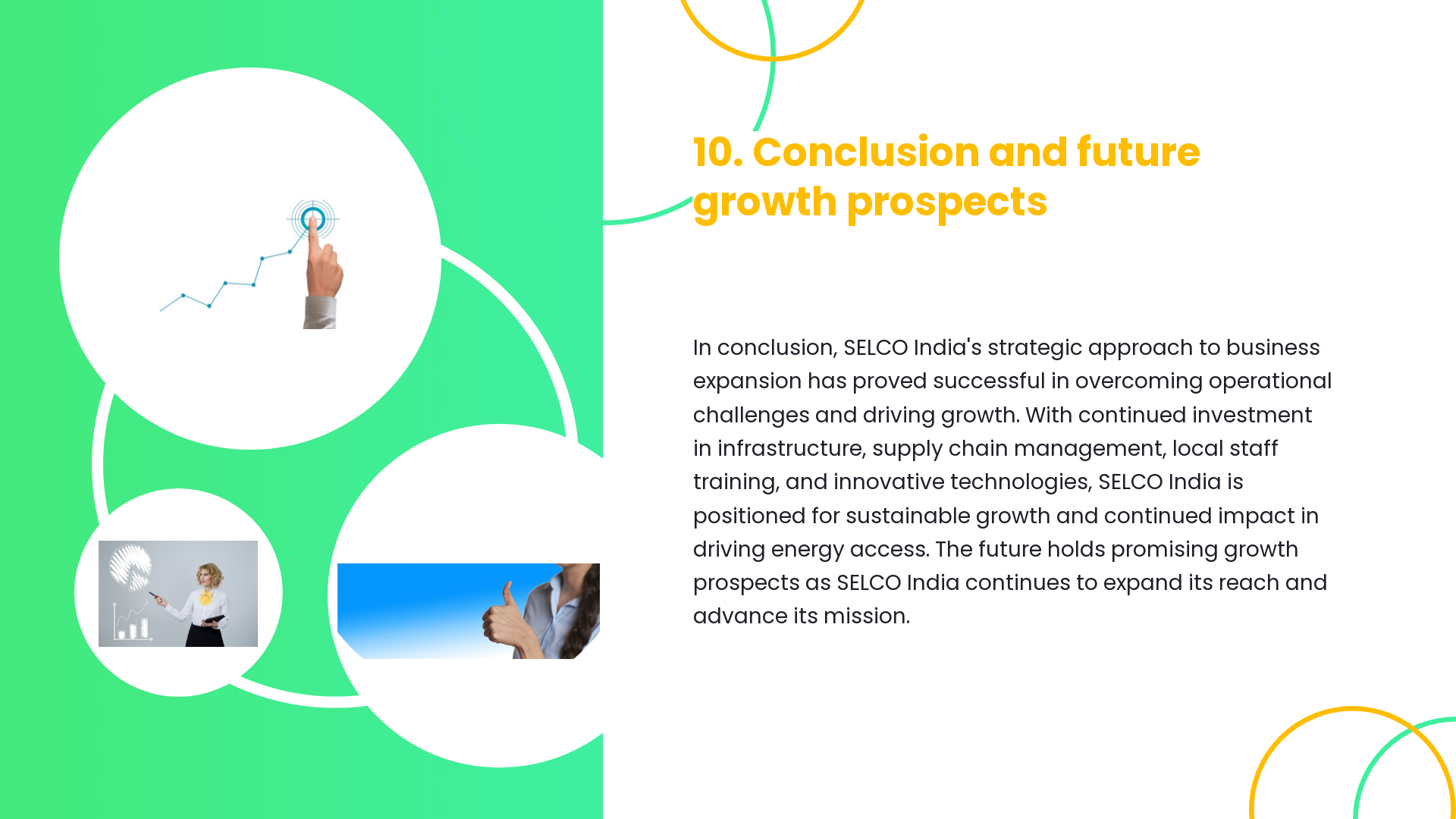 Thank You